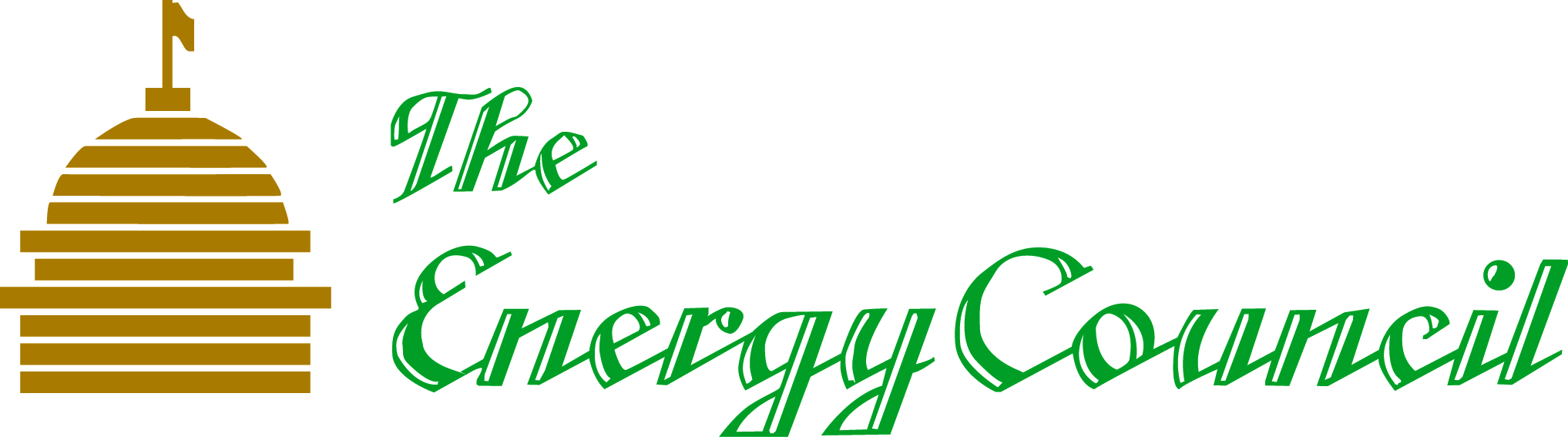 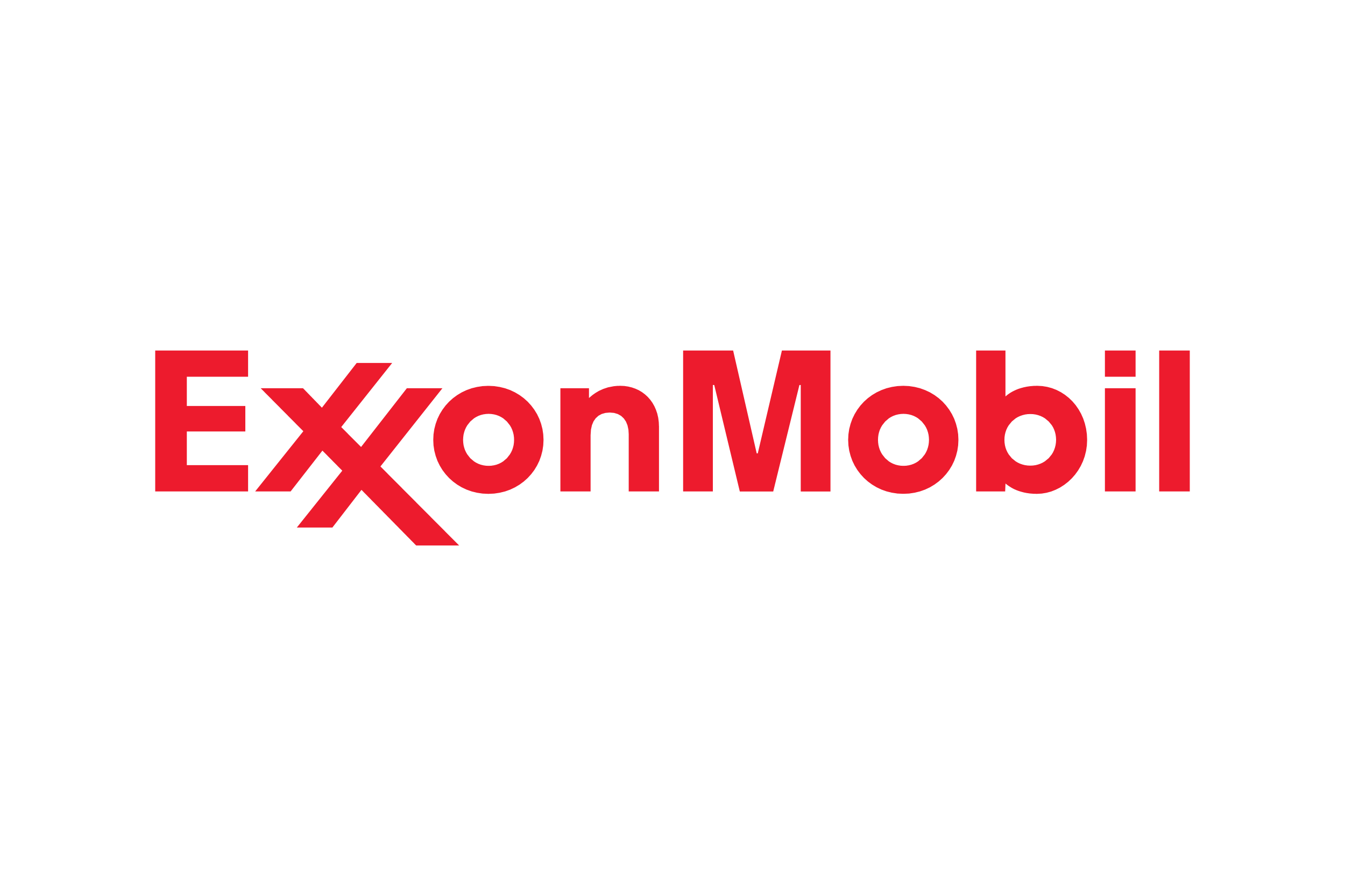 THANK YOU TO ALL OF OUR SPONSORS
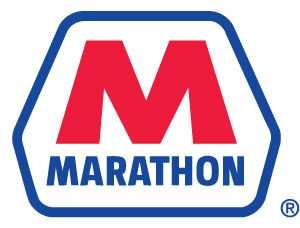 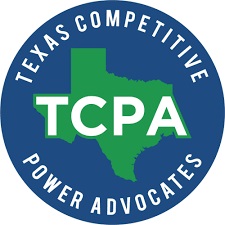 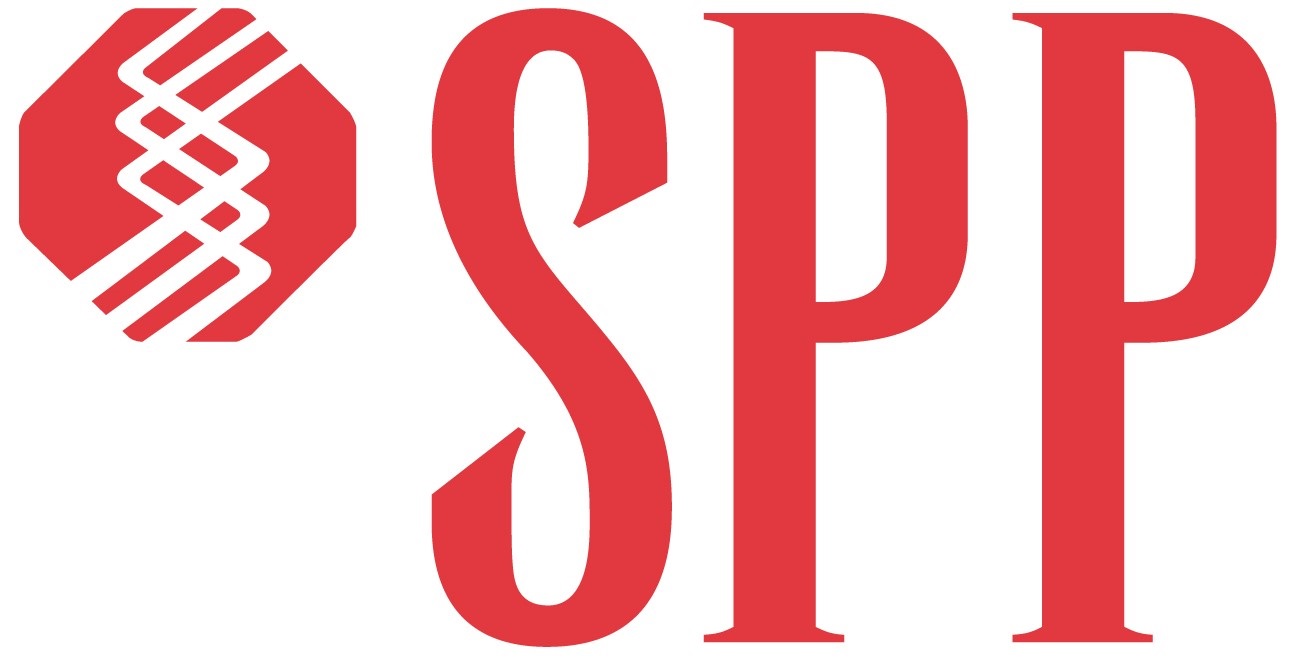 “We can’t do what we do without you”